Learning ObjectivesWhen you have completed this course you will be able to:
Avoximeter 1000E Operator Training
State the intended use of the AVOXimeter 1000E
State the location of the Point of Care Manual and how to access it.
Explain  requirements for Quality Control
Perform  testing
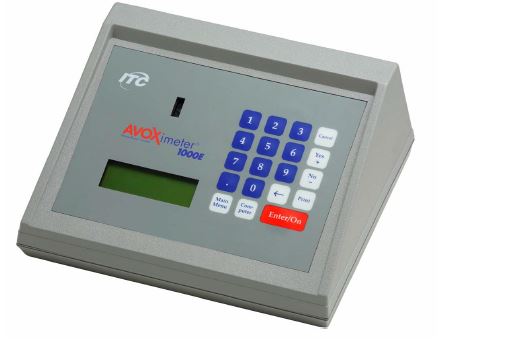 System Components
Avoximeter 1000E
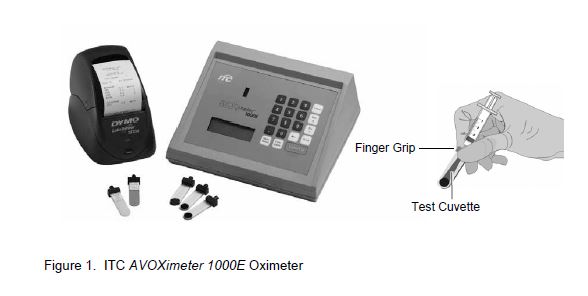 Introduction
The intended use of the AVOXimeter 1000E (AVOX) is for the measurement of oxyhemoglobin saturation (%HbO2) and total hemoglobin concentration (THb) on freshly drawn, heparin or EDTA anticoagulated whole blood samples.
A complete procedure for testing may be found in the Point of Care manual on line in MCN Policy Manager.  “AVOXimeter 1000E:  Oxyhemoglobin Saturation”.
Front Panel
Instrument Diagram
The front panel contains the test chamber, keypad and a display panel.
Operator instructions are shown on the display panel, the operator enters commands and information using the keypad.
When the test is completed, results are shown on the display panel and stored in system memory.
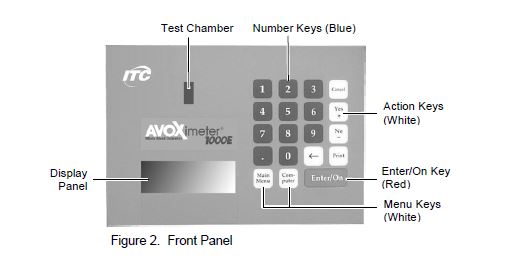 Test Cuvette
A whole blood sample is inserted in the test cuvette by connecting a syringe to the filling port and gently pressing the plunger.
Air escapes from the vent patch at the end of the cuvette.
Handle cuvette by the edges or by the finger grip.
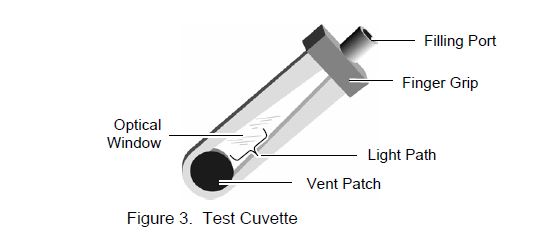 Tests are performed in a single use disposable cuvette.
Each bag of cuvettes is labeled with a cuvette pathlength.  For accurate results the pathlength must be entered in the instrument.  See the  Point of Care manual for instructions.
Running a Test
Verify the instrument is ready to run a test and that the “Ready” – “Insert Cuvette” screen is displayed.




Following appropriate policy, aspirate QC or collect patient specimen in a syringe.
Note:  If EQC is being run, insert the yellow or orange filter instead of a cuvette.
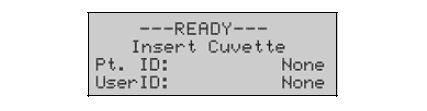 Running a Test
Holding the cuvette by the finger grip on the black cap, insert the cuvette (with the syringe still attached) into the test chamber (as shown below).  NOTE:  The textured patch must be inserted facing left.  It is now BLACK. 








Important:  Always keep the syringe attached.  Removing the syringe may cause inaccurate results.
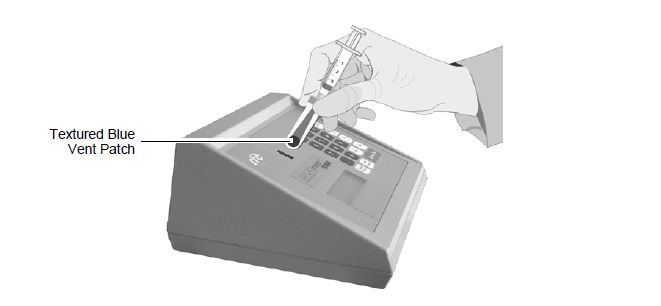 Running a Test
Test results are displayed within ten seconds



Holding the cuvette by the finger grip on the black cap, remove the cuvette from the test chamber.
Discard the cuvette in the appropriate biohazard container.
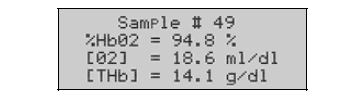 Quality Control (QC)Electronic QC
EQC using optical verification filters (orange and yellow) must be performed each 8 hour shift to verify the instrument is working properly.
Confirm that the instrument display reads "Ready“
Remove any debris on the filter surface by wiping with dry gauze.
Insert the filter into the cuvette slot.  Results will appear in 7-10 seconds.
Record result on the QC log.
Repeat using the second filter.
If results do not fall within expected range notify the Point of Care Coordinator.  Do not use the instrument for patient testing.
Quality Control (QC)Liquid QC
Liquid QC is performed weekly to verify the accuracy of the AVOX.
Ampules are stored in the refrigerator and must  be analyzed immediately after removal.
Refer to the AVOXimeter 1000E procedure in MCN Policy Manager for detailed instructions.
Record results on the liquid QC log.
If results do not fall within expected range notify the Point of Care Coordinator.  Do not use the instrument for patient testing
Quality Control (QC)Liquid QC
Remove an ampule of Level 1 and Level 3 QC vials from the refrigerator.  Analyze immediately.  Samples must be run cold.
Mix ampules by gentle inversion.  After mixing, restore all liquid to the bottom of the ampule.
Using a protective sleeve, snap open the ampule.
Quality Control (QC)Liquid QC
Using a 3 cc syringe and needle, aspirate the contents of the ampule. Using accepted safety technique, remove and discard the needle in an appropriate sharps container.
Attach the syringe to cuvette and gently inject the control solution.  There should be no air bubbles.
Insert the cuvette into the AVOX.  Results appear in 7 to 10 seconds.
Notes on Testing
Cuvettes must be kept in sealed bag with dessicant.
Check the cuvette pathlength set in the AVOX to ensure it correct.
Run specimens immediately after collection.  A delay may cause erroneous results.
Specimens must be heparinized whole blood drawn in a plastic syringe.
Make sure there are no bubbles in the cuvette, this may cause erroneous results.